Не згасає свіча пам’яті…
На вікні свічі не задути, 
Скарги і плачі досі чути-
Усе люди темлять.
Досі жаль до сліз тих,
Що не в пору 
 Їх потяг укіс Голодомору,
Тож вічна їм пам’ять
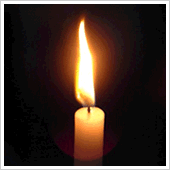 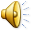 Пік голодомору прийшов на весну 1933 року від переїдання. В Україні тоді вмирало 17 людей щохвилини, 1000 -  щогодини, майже 25000 – щодня.Найбільше постраждали від голоду  Полтавська, Харківська, Сумська,Черкаська, Київська, Житомирська області.На них припадає 52,8 % усіх загиблих в Україні. За роки Голодомору 1932-1933 років загинуло близько 10 млн. людей.
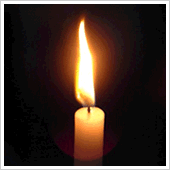 Жахливі  сторінки історії
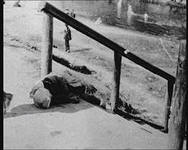 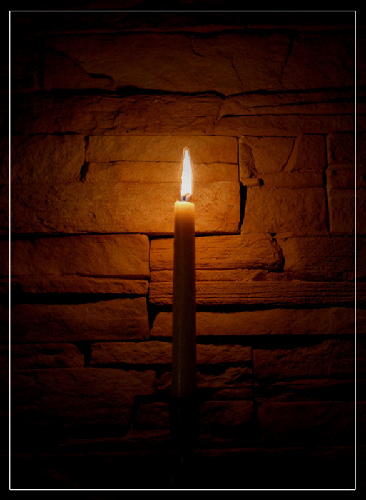 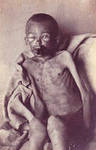 Голодні 1932-1933р.Не назвеш геть неврожайними. Продаж і вивезення зерна за кордон протягом голодних років становили 3млн.т. Таким чином, це не могло принципово змінити продовольчий баланс країни. Голод закінчився у 1934 році. Не було голоду й у 1936р.коли врожай був значно менший (на 15-20%) ніж у 1932-1933роках. 
 Найжахливішим у трагедії голоду було те, що для нього не було об’єктивних причин. Сам Сталін заявив: «Ніхто не може заперечити того, що загальний урожай зерна в 1932році перевищував урожай 1931року». Його весь забрали, навіть посів, залишивши селянам голодну смерть.
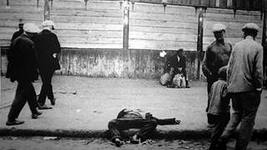 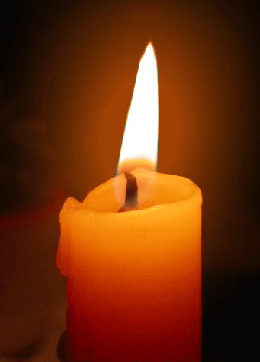 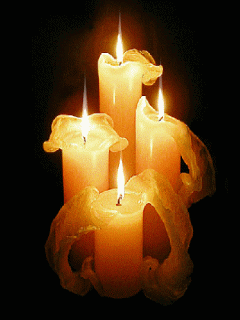 З голоду пухли і вмирали діти, чоловіки й жінки працездатного віку, часто-густо вмирали цілими родинами. Малеча бродила і повзала у пошуках чогось їстівного. У людей розпухали обличчя, ноги, животи. Померлих, а часто ще й живих, звозили, скидали у ями і закопували. 
 
 Прагнучи врятувати від голодної смерті хоча б дітей, селяни везли їх у міста й залишали в установах, лікарнях, на вулицях
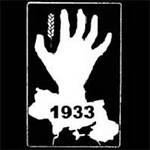 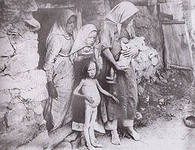 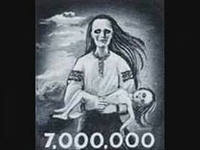 Я бачив сам у ту зловісну пору
І пухлих, і померлих на шляхах.
І досі ще стоять мені в очах…
А кажеш — не було голодомору…
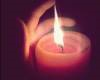 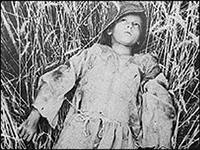 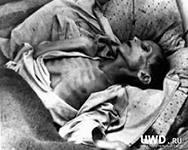 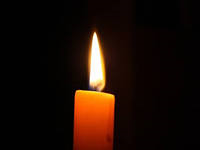 Смерть ходила вулицями…
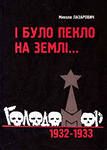 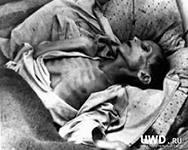 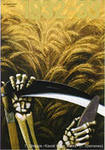 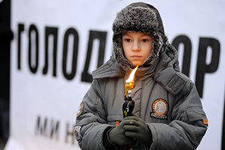 Законом від 7 серпня 1932року заборонялося збирати колоски на полі навіть перед їх заорюванням. За збирання колосків звинувачений «карається не нижче п’ятьох років ув’язнення в далеких таборах з конфіскацією майна, аж до найвищої міри покарання(розстрілу)».
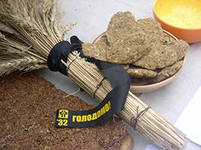 Пом’янімо і мертвих, і живих , і ненароджених…
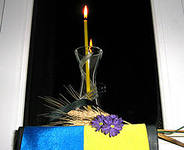 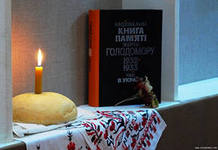 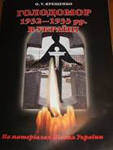 Голод забрав від 7до 10 мільйонів людей.
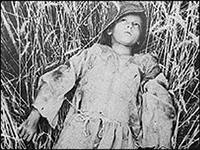 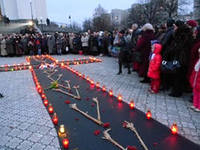 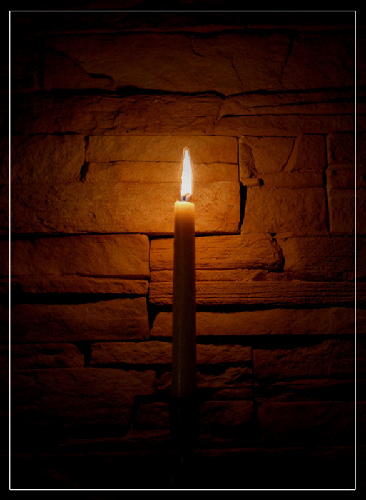 . Голодне лихоліття найбільше вразило дітей Третина всіх померлих від голоду – діти. Вони виявились найменш захищеними, не брали участь у колгоспному виробництві, а відтак, не отримували рятівних 100-300г хліба на працюючого. 
 Батьки, спасаючи життя своїх дітей, залишали на вокзалах, лікарнях, у містах, надіючись, що діти попадуть в дитячий будинок чи лікарню і таким чином – виживуть.
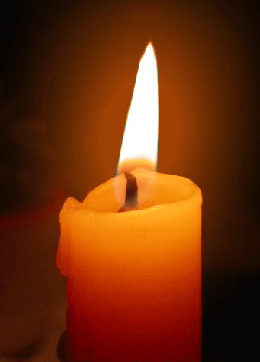 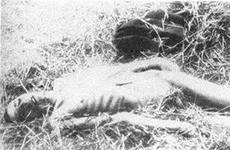 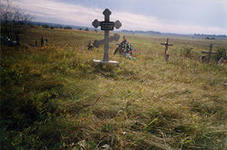 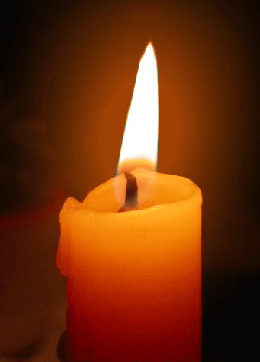 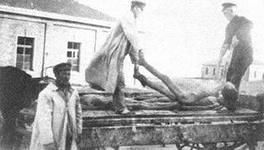 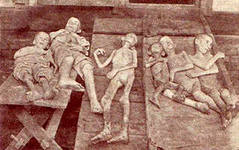 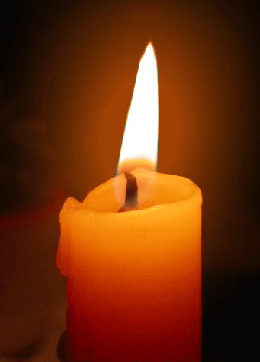 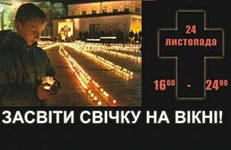 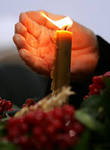 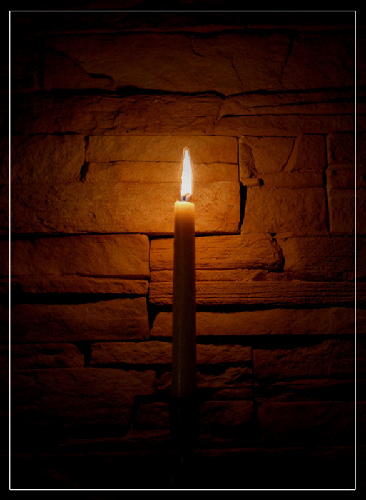 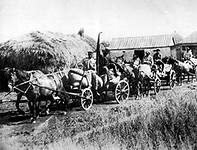 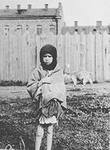 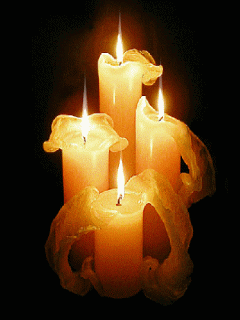 Страшні картини Голодомору
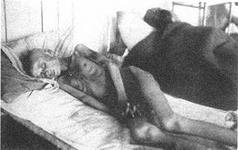 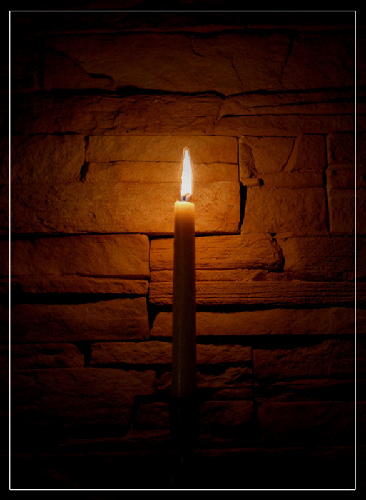 Забране дитинство
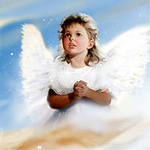 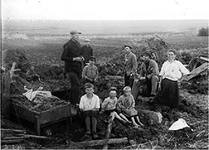 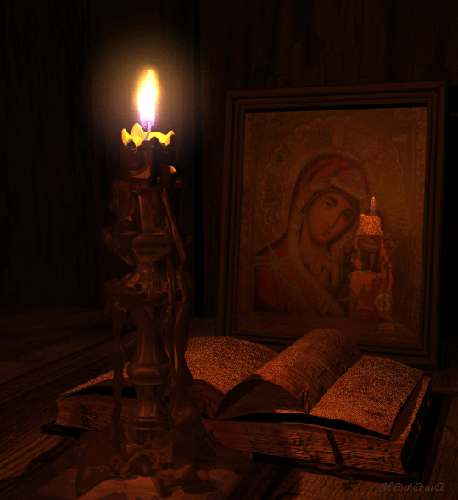 Господи поможи!!!
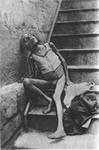 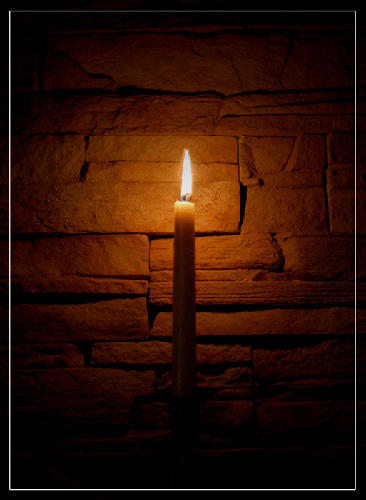 Спіте діти, спіте міцно, 
Янгол Божий на порозі, 
Вже не буде їсти хтітись, 
І не будуть пухнуть нозі.
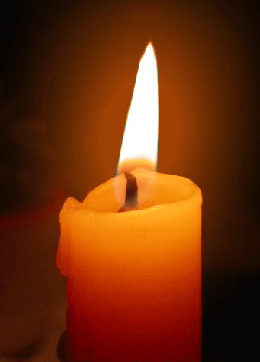 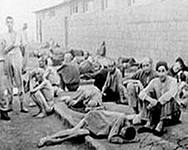 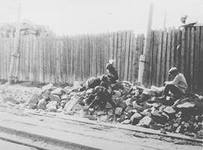 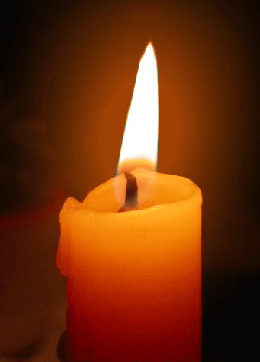 Гори свіча, не згасай про душі померлих пам’ятай…
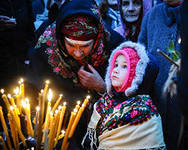 Нехай у мільйони маленьких вогників згорить страшний спадок голодомору. 
Нехай у цьому полум’ї згинуть нещирі частинки душі кожного з нас. І буде шлях у майбутнє прямим і світлим.
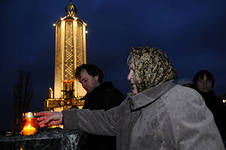 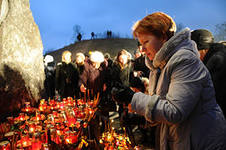 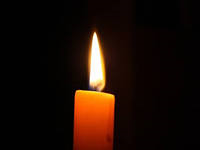 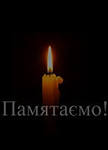 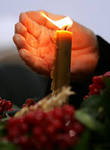 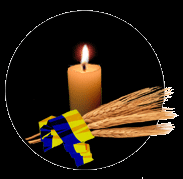